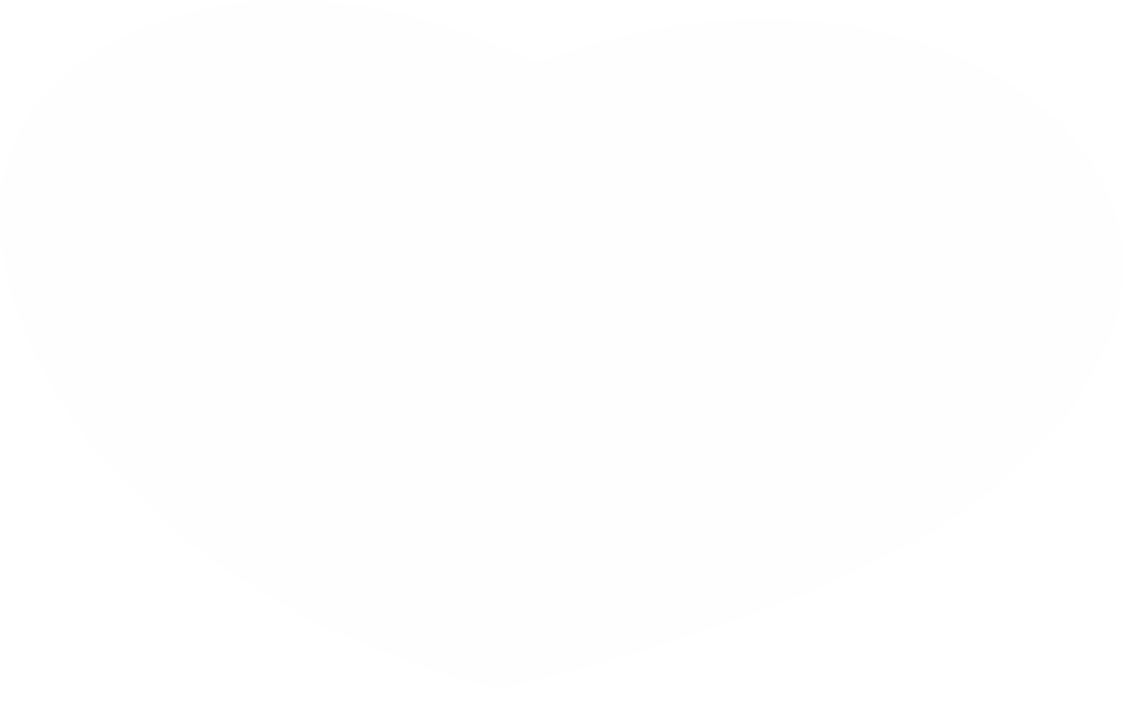 CHÀO MỪNG QÚY THẦY CÔ VÀ CÁC EMĐẾN VỚI TIẾT HỌC  HÔM NAY!
Lớp: 2D
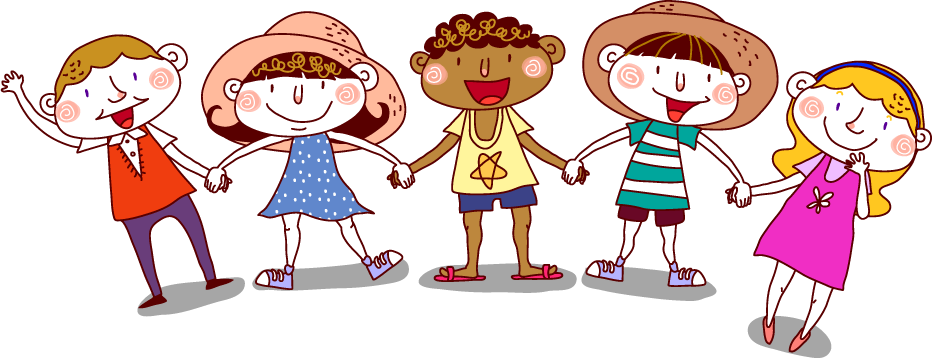 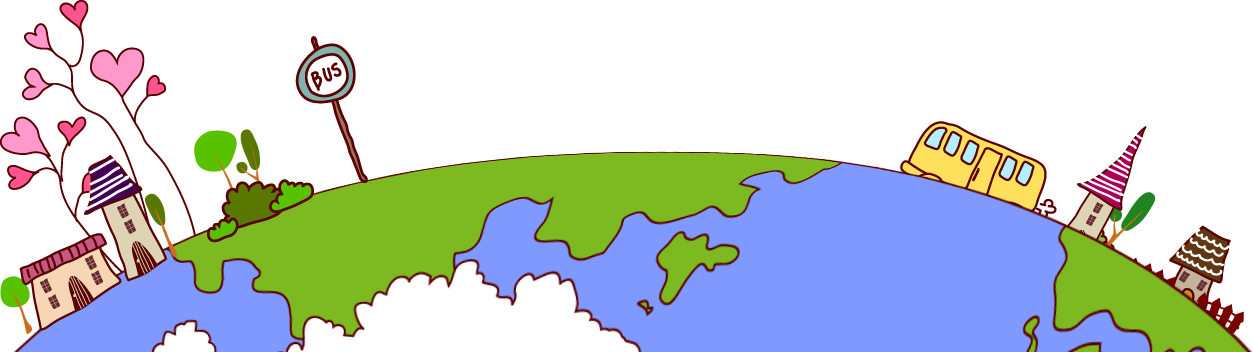 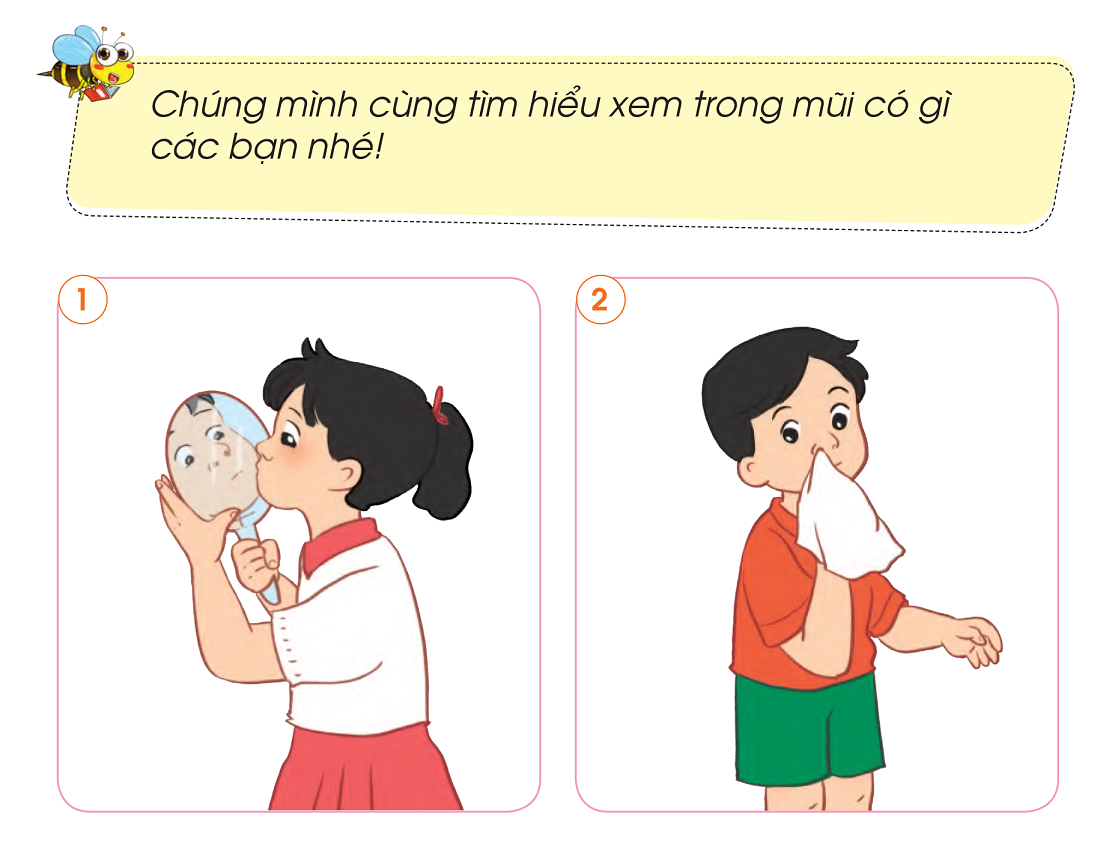 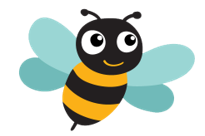 Trong mũi có lông mũi và các mạch máu nhỏ li ti.
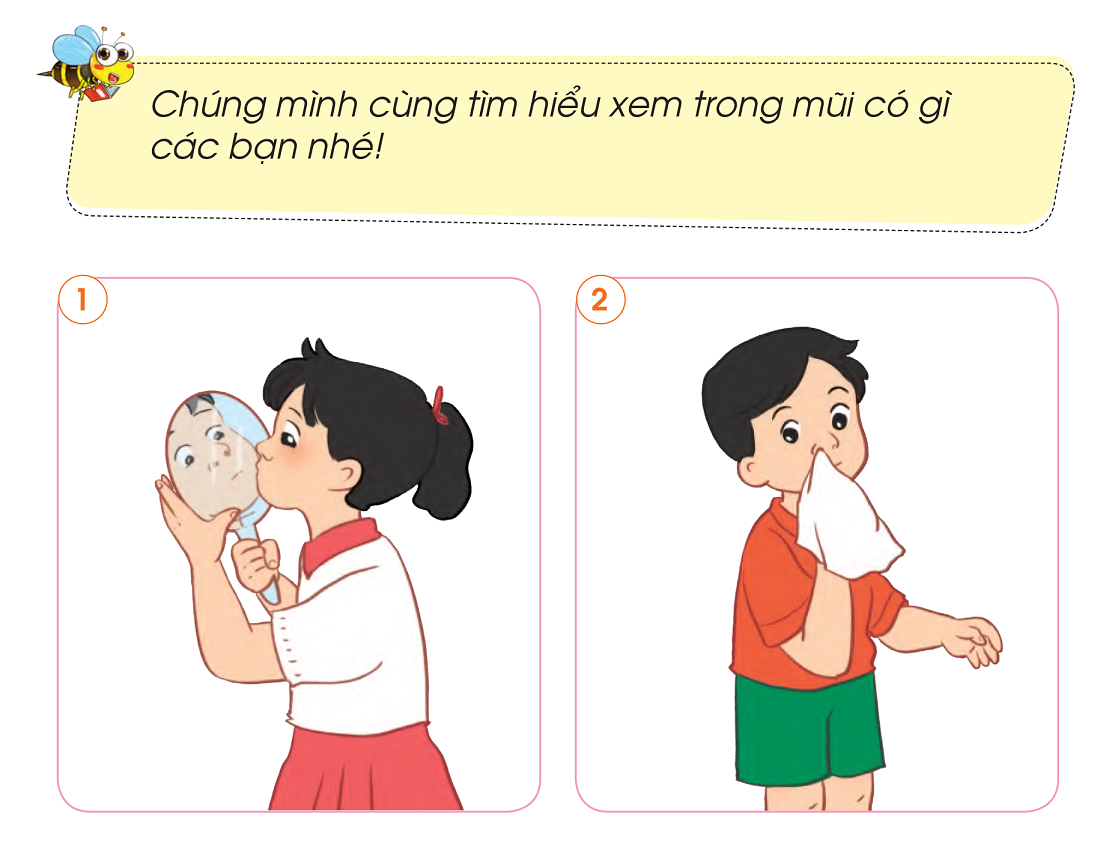 Sử dụng gương để quan sát phía trong mũi của mình và trả lời câu hỏi: “Bạn thấy gì trong mũi?”
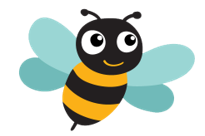 Sử dụng khăn ướt lau trong mũi mình và quan sát trên khăn có gì?
Nhìn thấy trên khăn có các chất nhầy.
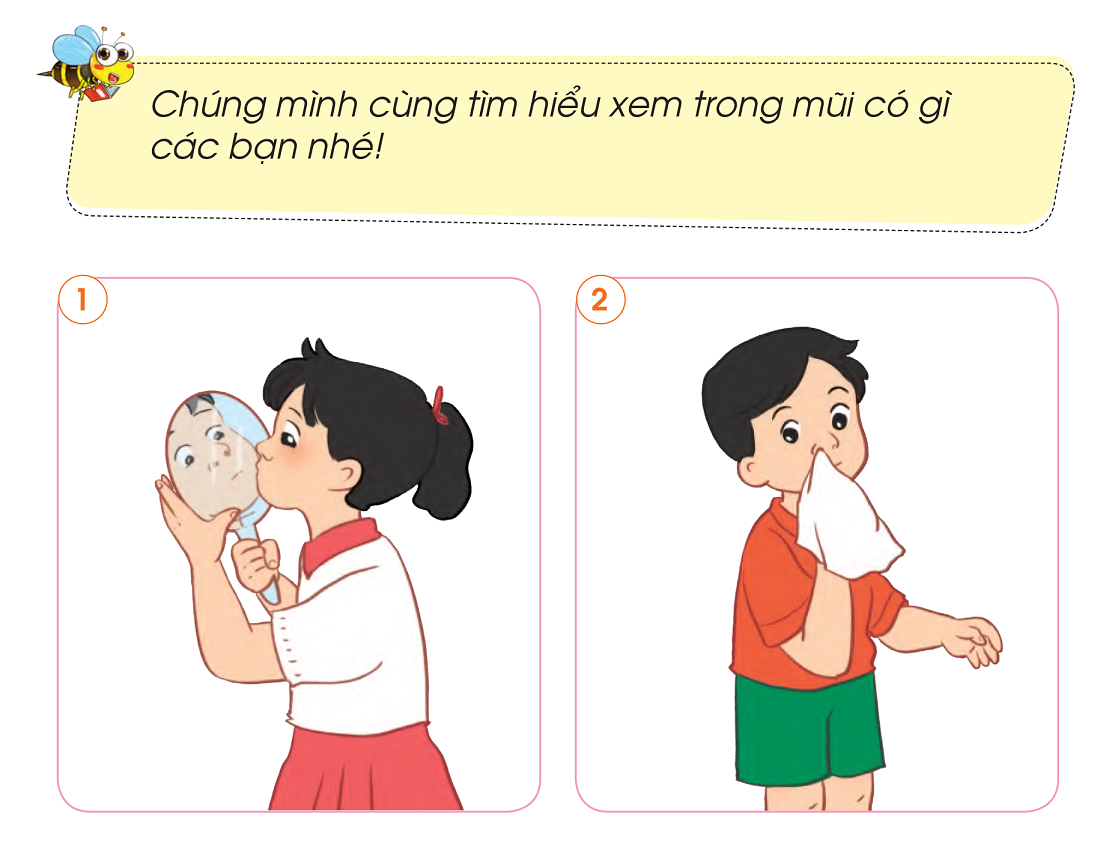 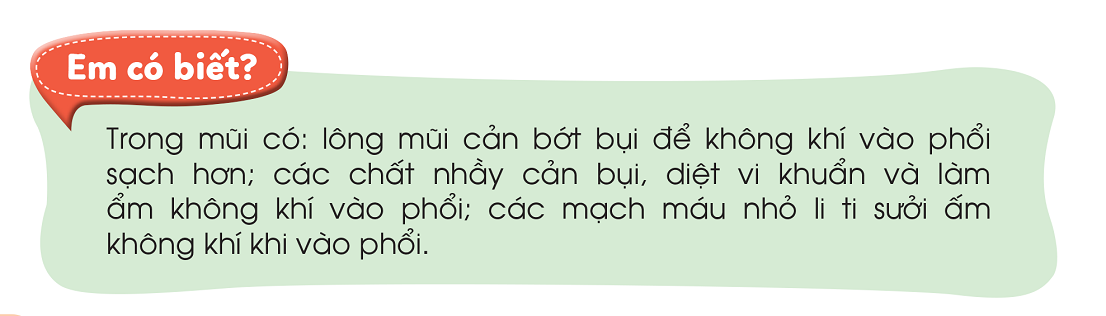 Bài 17:
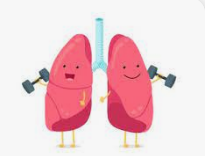 BẢO VỆ CƠ QUAN HÔ HẤP
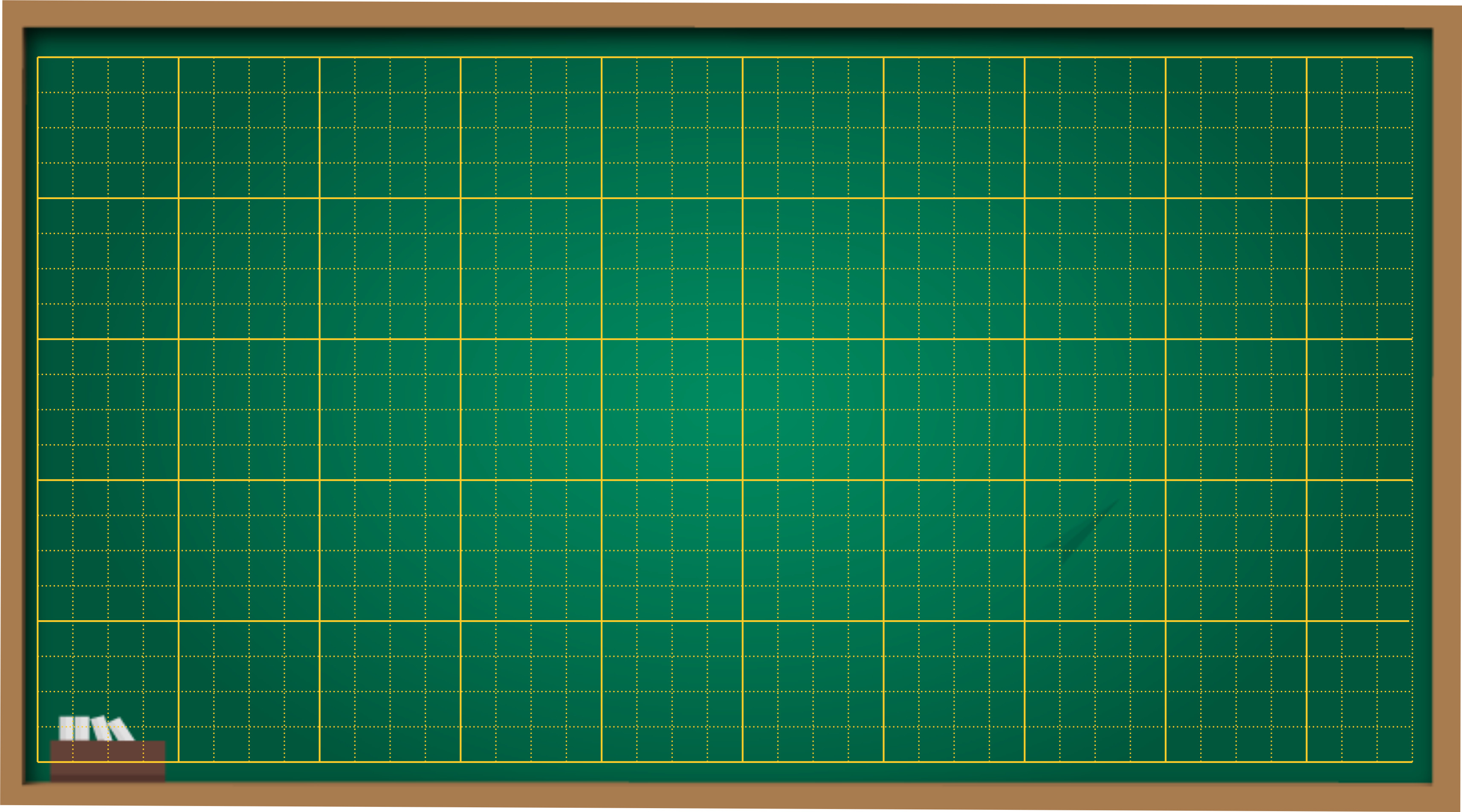 Thứ năm ngày 16 tháng 3 năm 2023
Tự nhiên và Xã hội:
Bảo vệ cơ quan hô hấp
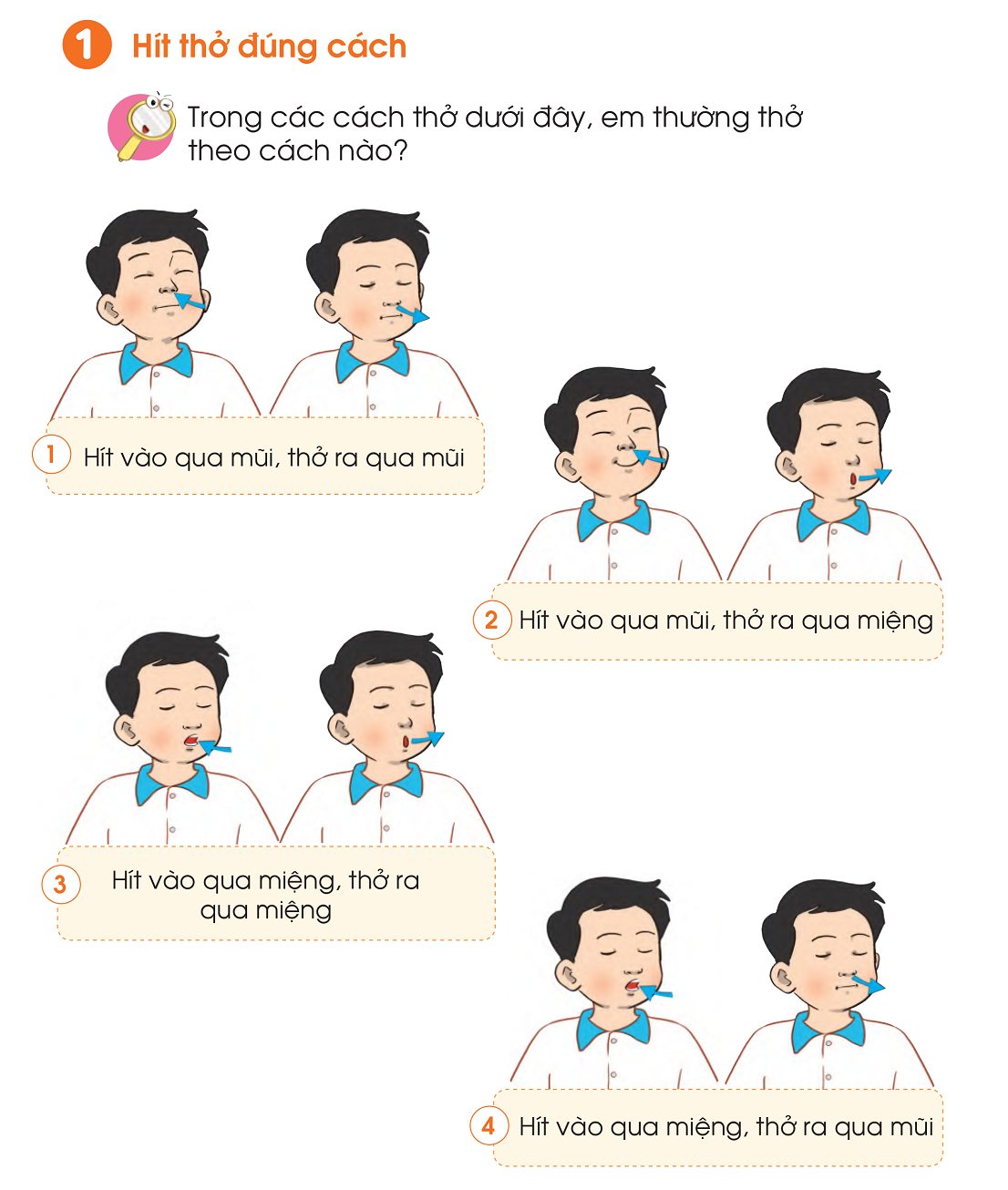 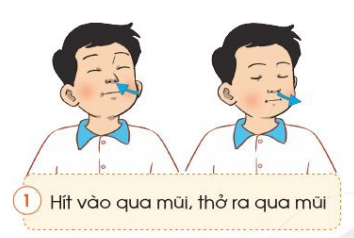 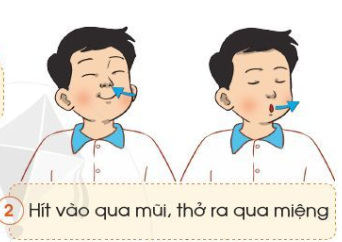 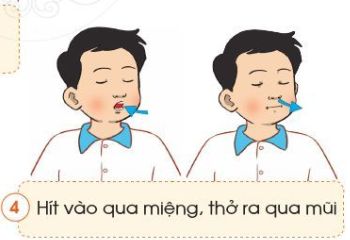 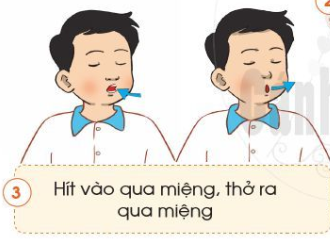 Vì sao hằng ngày chúng ta nên thở bằng mũi và không nên thở 
bằng miệng?
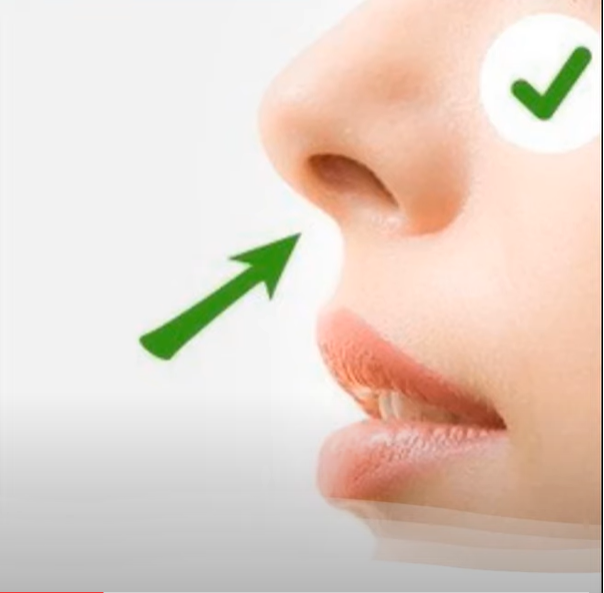 Chúng ta thường thở bằng cách hít vào qua mũi và thở ra qua mũi.
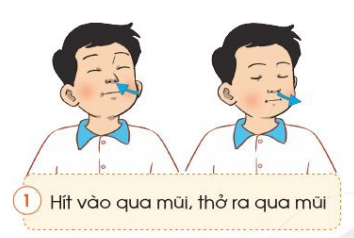 Hằng ngày, chúng ta nên thở bằng mũi và không nên thở bằng miệng vì lông mũi giúp cản bớt bụi bẩn để không khí vào phổi sạch hơn. Các chất nhầy sẽ cản bụi, diệt vi khuẩn và làm ẩm không khí vào phổi; các mạch máu nhỏ li ti sẽ sưởi ấm không khí khi vào phổi.
Khi bơi chúng ta thở bằng mũi, và khi ngoi lên khỏi mặt nước thì chúng ta sẽ hít vào  bằng miệng.
Khi ngạt mũi, có thể thở bằng miệng.
Khi ngạt mũi em thở bằng gì?
Khi bơi người ta thở như thế nào?
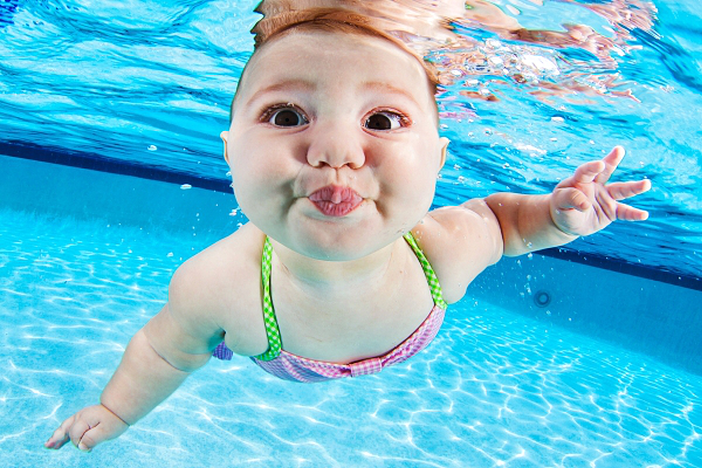 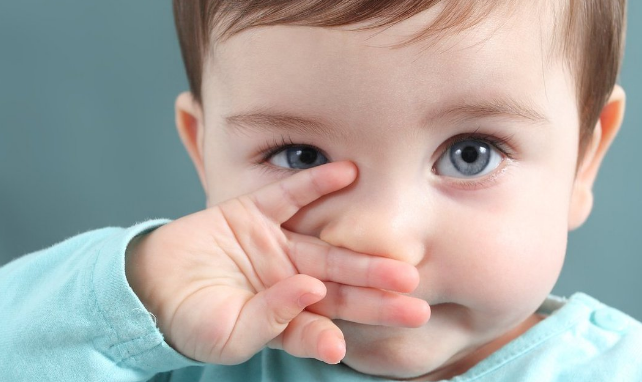 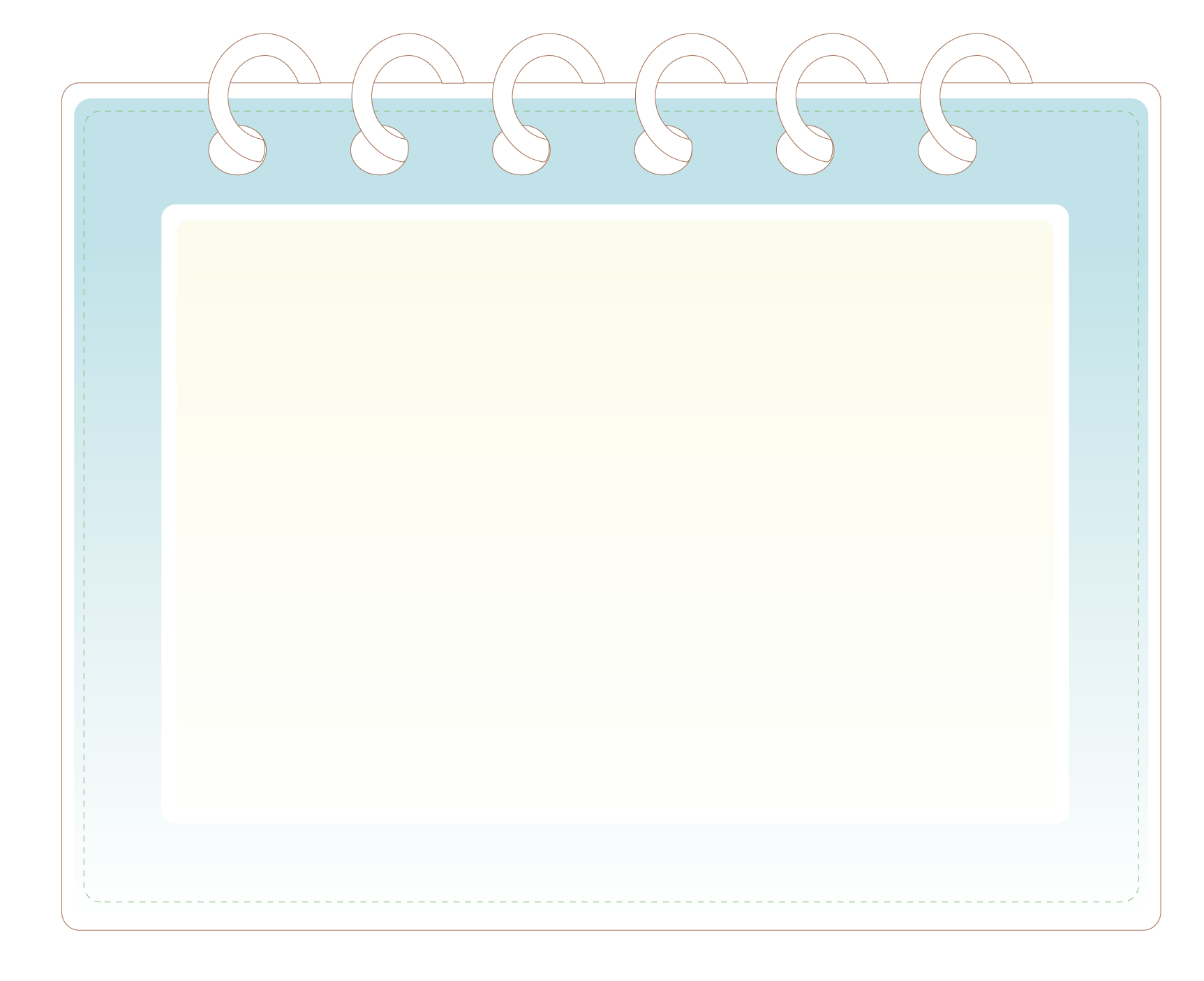 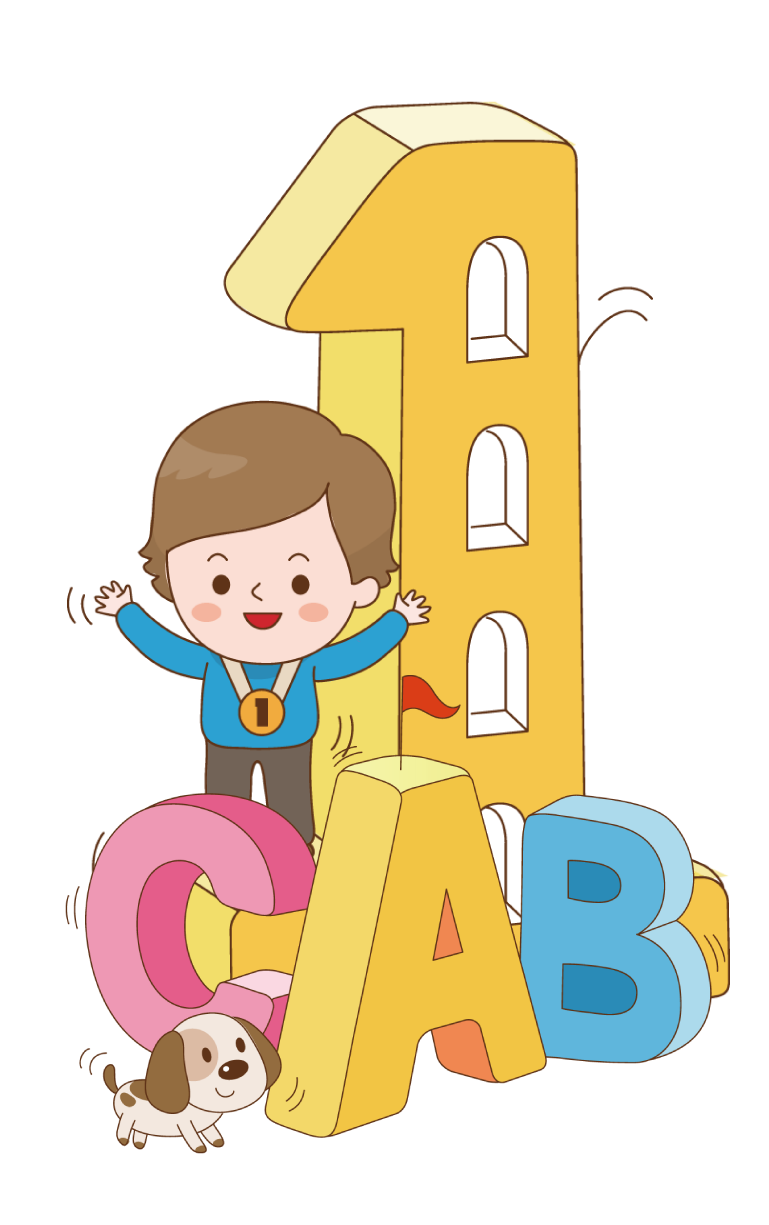 Thở bằng mũi giúp không khí vào cơ thể được loại bớt bụi bẩn, làm ấm và ẩm. Trong một số trường hợp chúng ta phải thở bằng miệng hoặc kết hợp thở bằng cả mũi và miệng. Tuy nhiên thở bằng miệng lâu dài dễ khiến cơ thể bị nhiễm khuẩn và nhiễm lạnh.
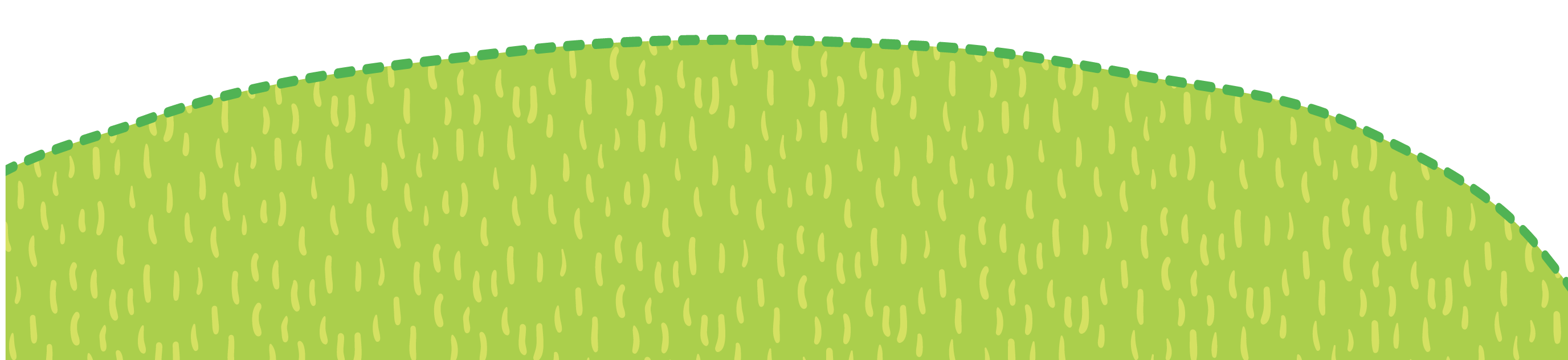 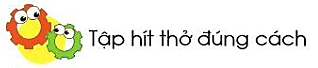 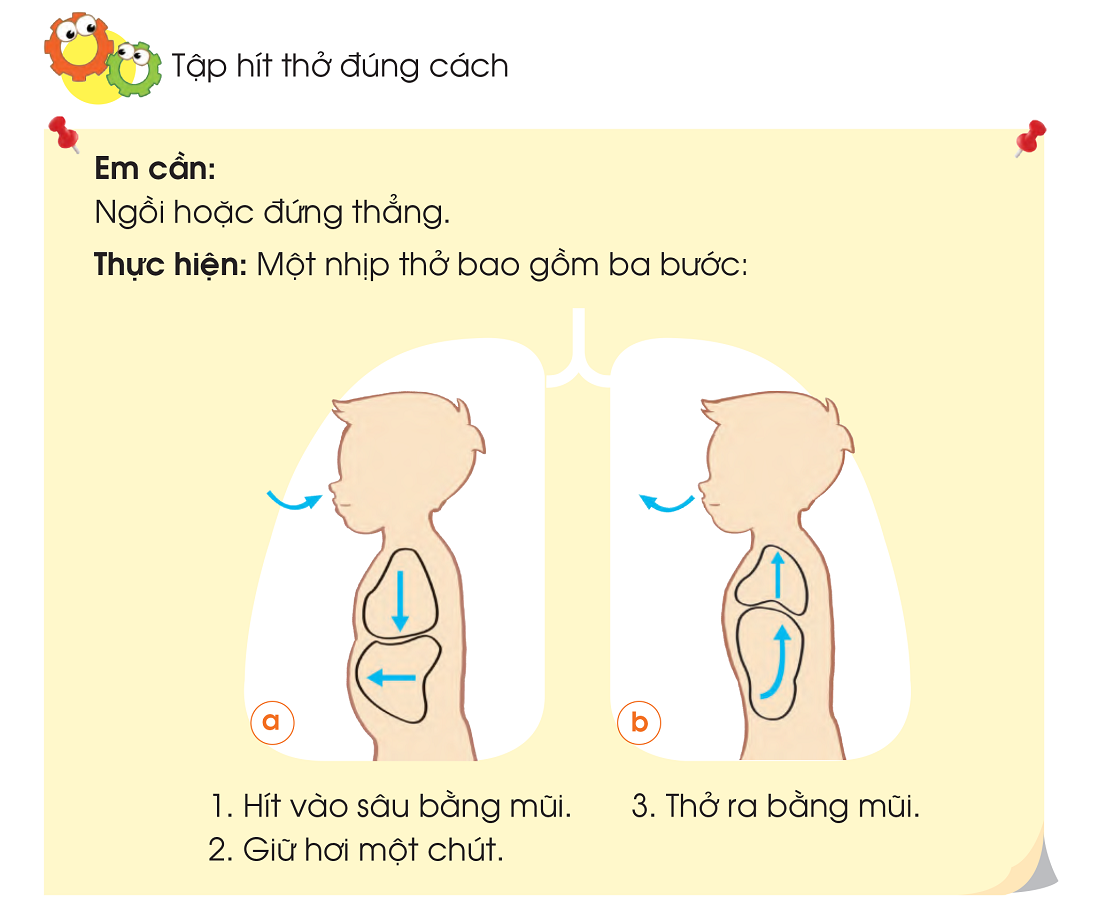 Một nhịp thở bao gồm mấy bước? Đó là các bước nào?
Bao gồm 3 bước:
 + Bước 1: Hít vào sâu bằng mũi.
 + Bước 2: Giữ hơi lâu một chút.
 + Bước 3: Thở bằng mũi.
4/25/2024
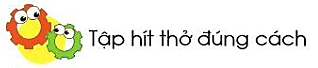 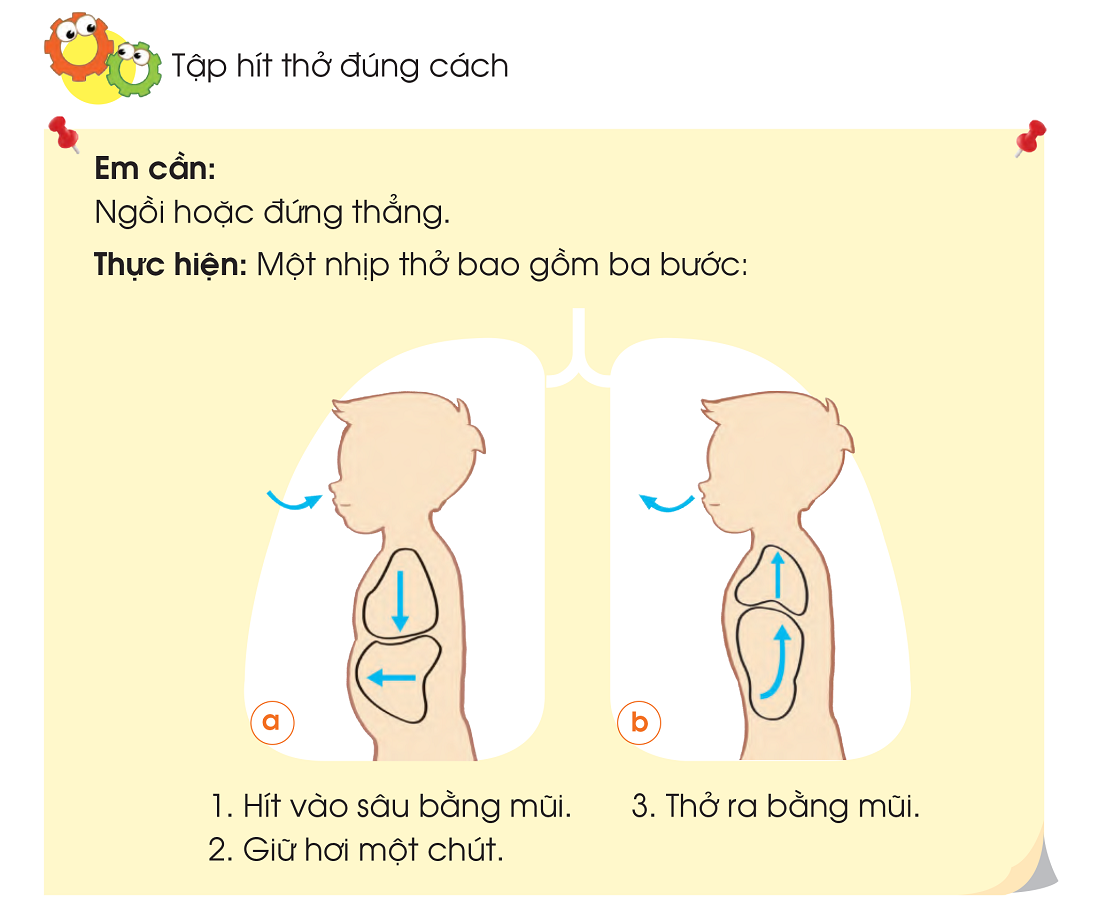 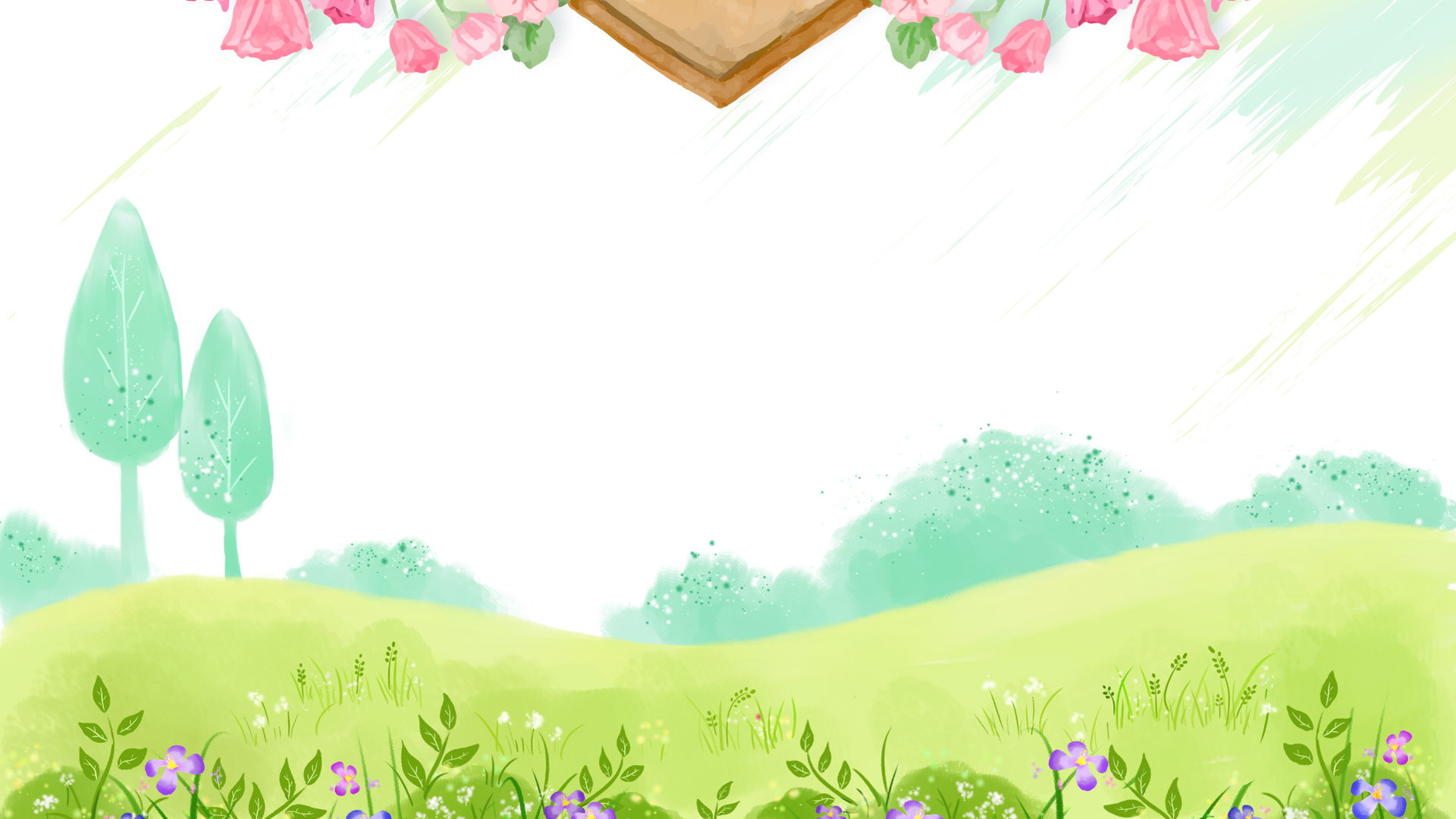 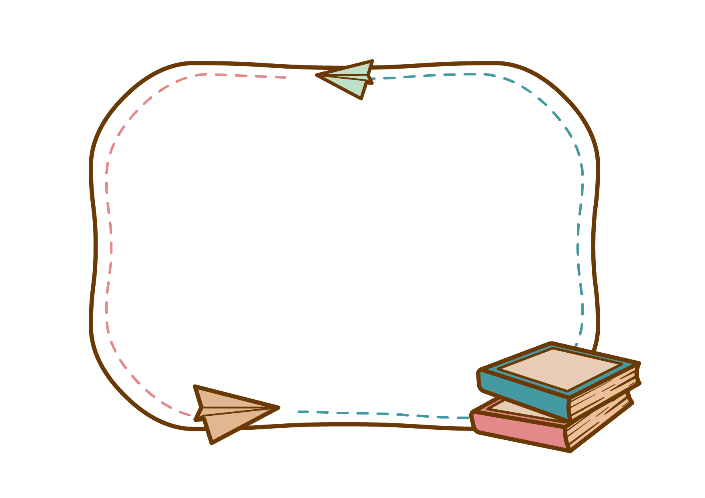 TẬP HÍT THỞ ĐÚNG CÁCH
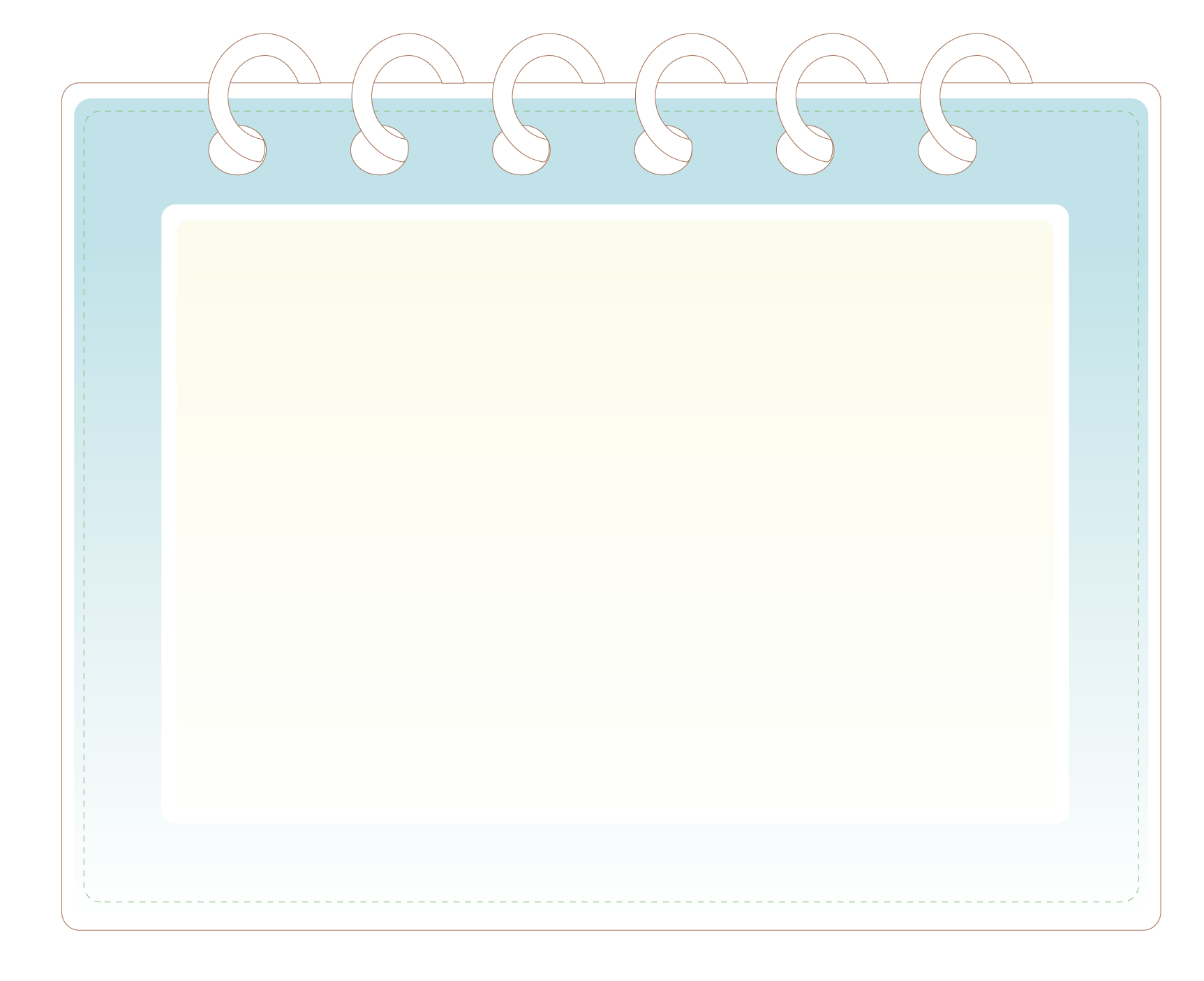 Hầu hết chúng ta không chú ý đến cách hít thở. Chúng ta chỉ coi nó như hoạt động tự nhiên của cơ thể. Vì vậy chúng ta thở không đủ sâu và điều đó ảnh hưởng không tốt cho sức khỏe. Thở đúng cách được thực hiện thông qua mũi và cần hít thở sâu, chậm, nhịp nhàng.
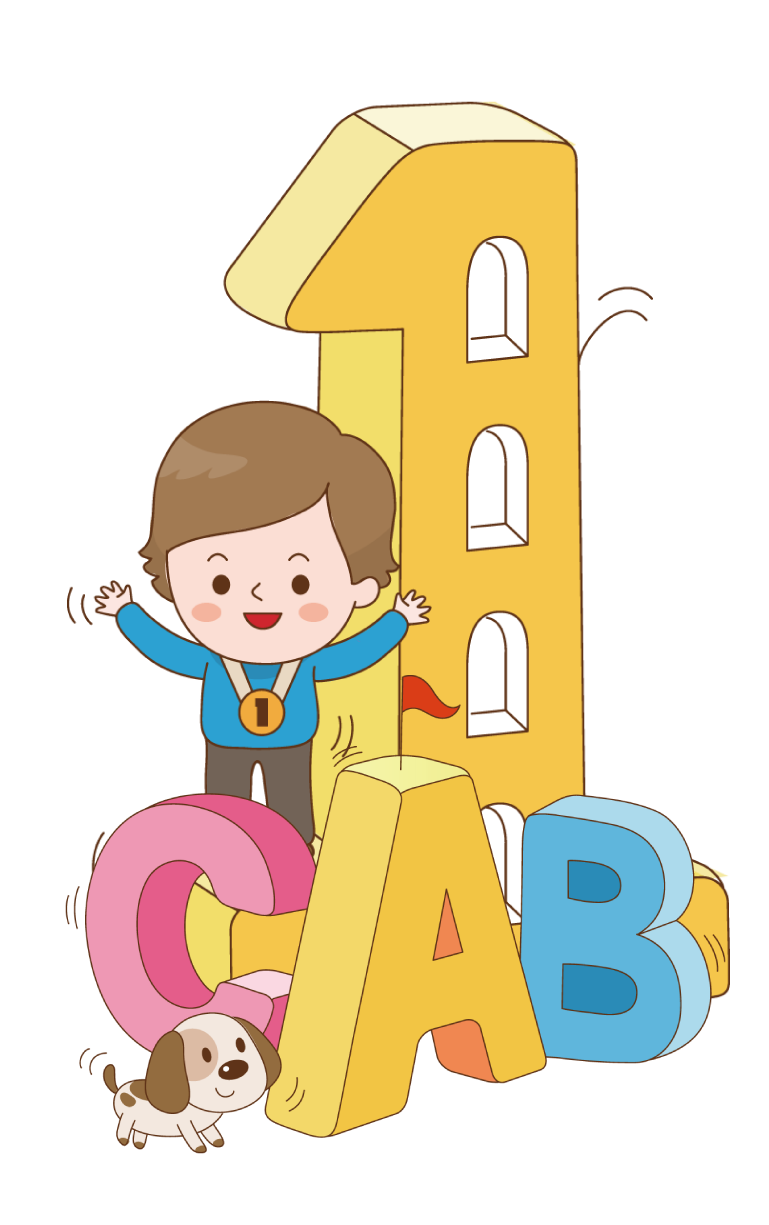 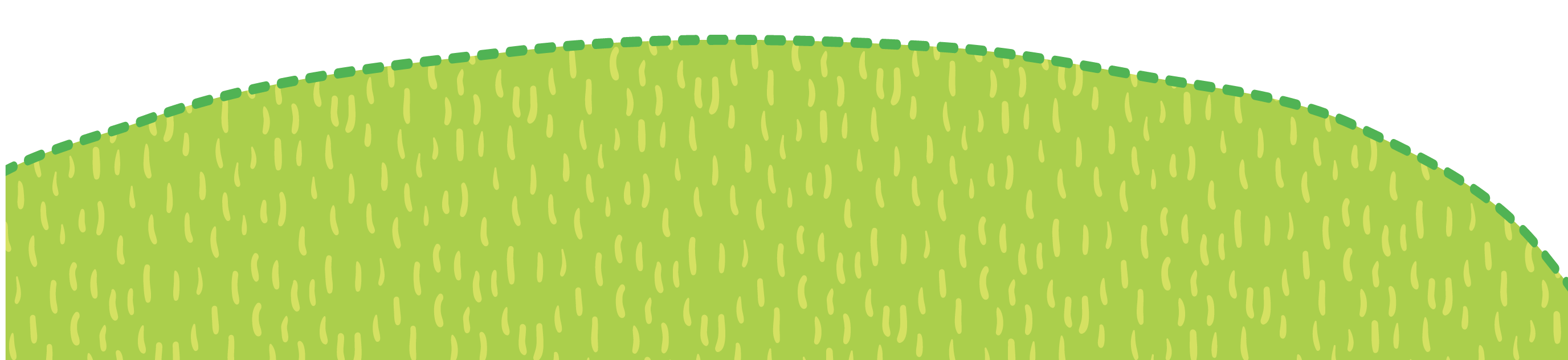 Đại dịch covid-19
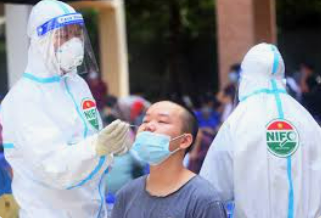 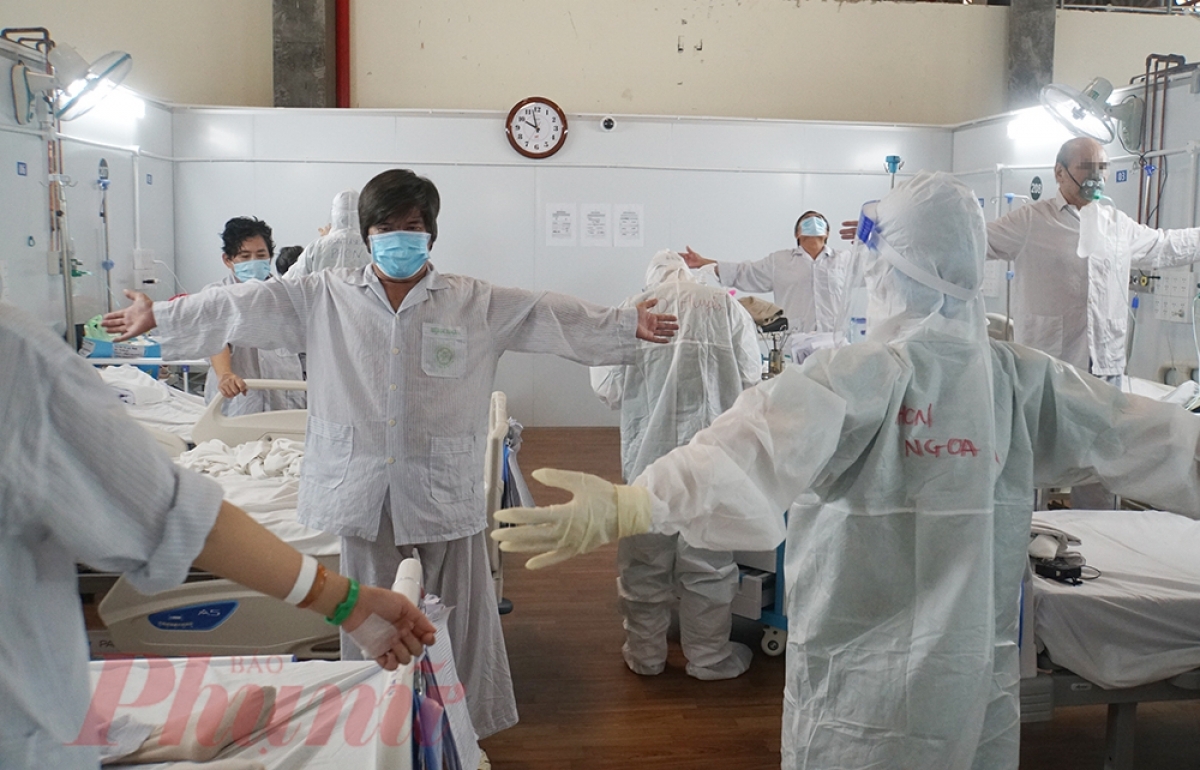 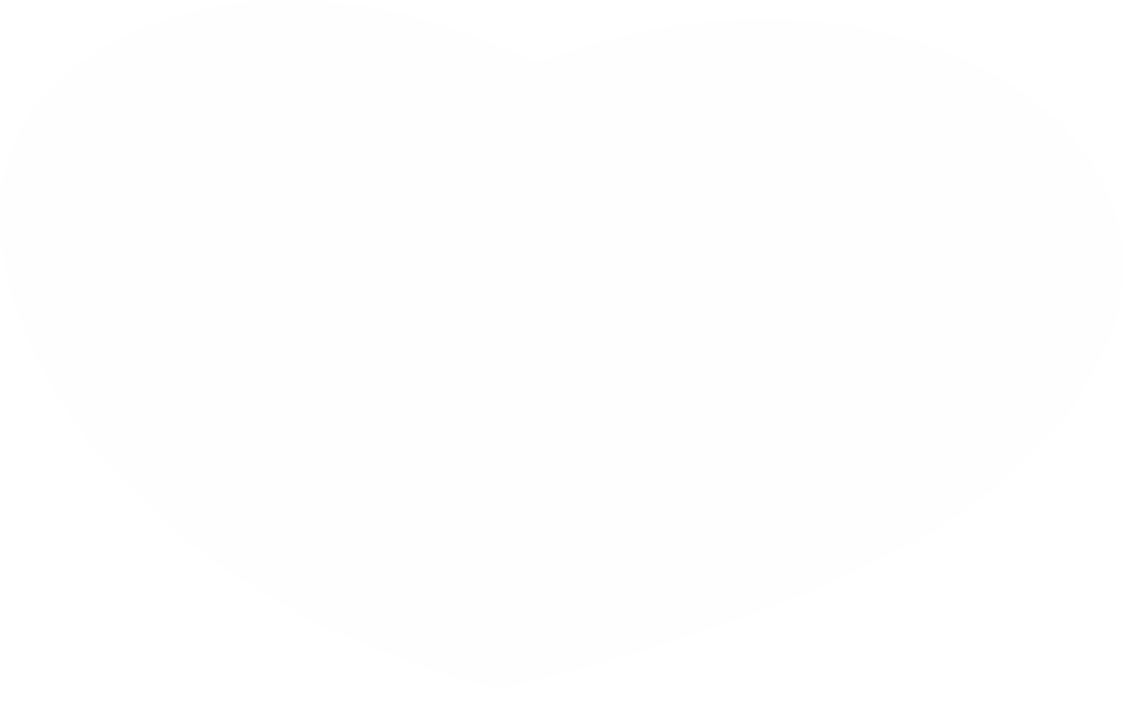 CẢM ƠN QUÝ THẦY CÔ VÀ CÁC EM ĐÃ LẮNG NGHE
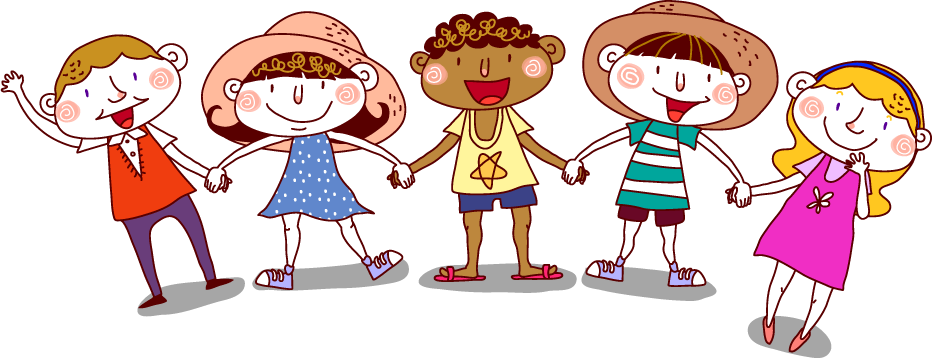 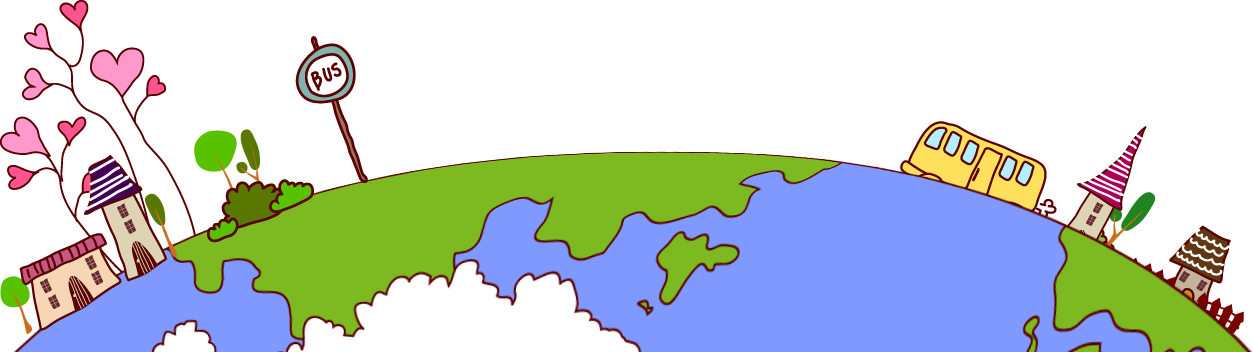